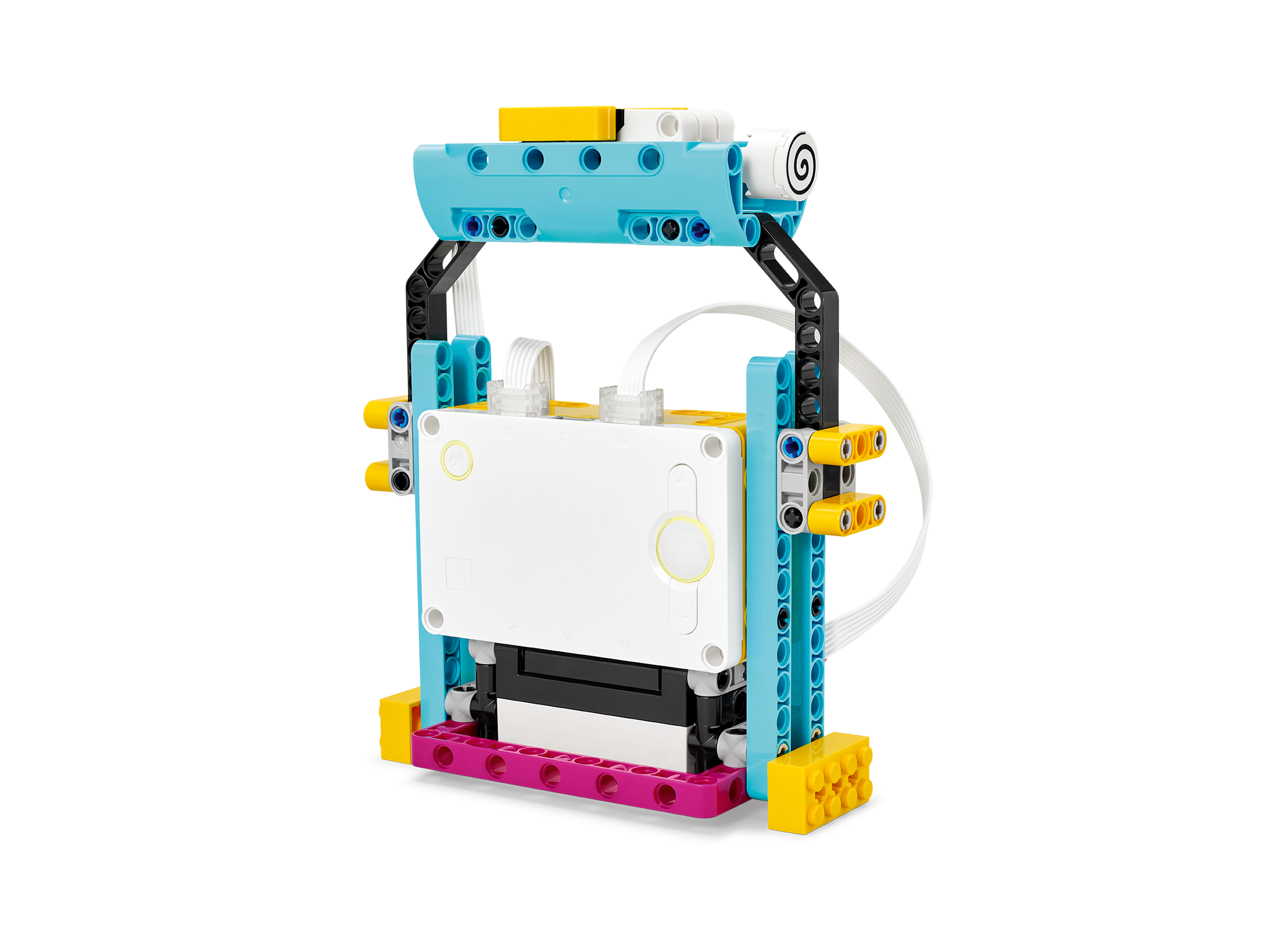 Time for Squat Jumps
Graph potential energy at the maximum height of a jump.

Inventor Notebook
Date: XX, Version: XX, Document Owner: XX, Total page number: XX
Engage
Have a look at the lesson:
https://education.lego.com/en-us/lessons/prime-training-trackers/time-for-squat-jumps/student-worksheet

Take notes of anything you’d like to remember.
2
Engage
Take a moment to answer these questions.
- What's potential energy?
- How high can you jump?
- How can you measure the height of a jump?
- How much (potential) energy is that?
3
Explain
Add a picture or video of your experiment.
4
Explain
Add a graph to document your results.
5
Evaluate
How would you summarize your experiment?
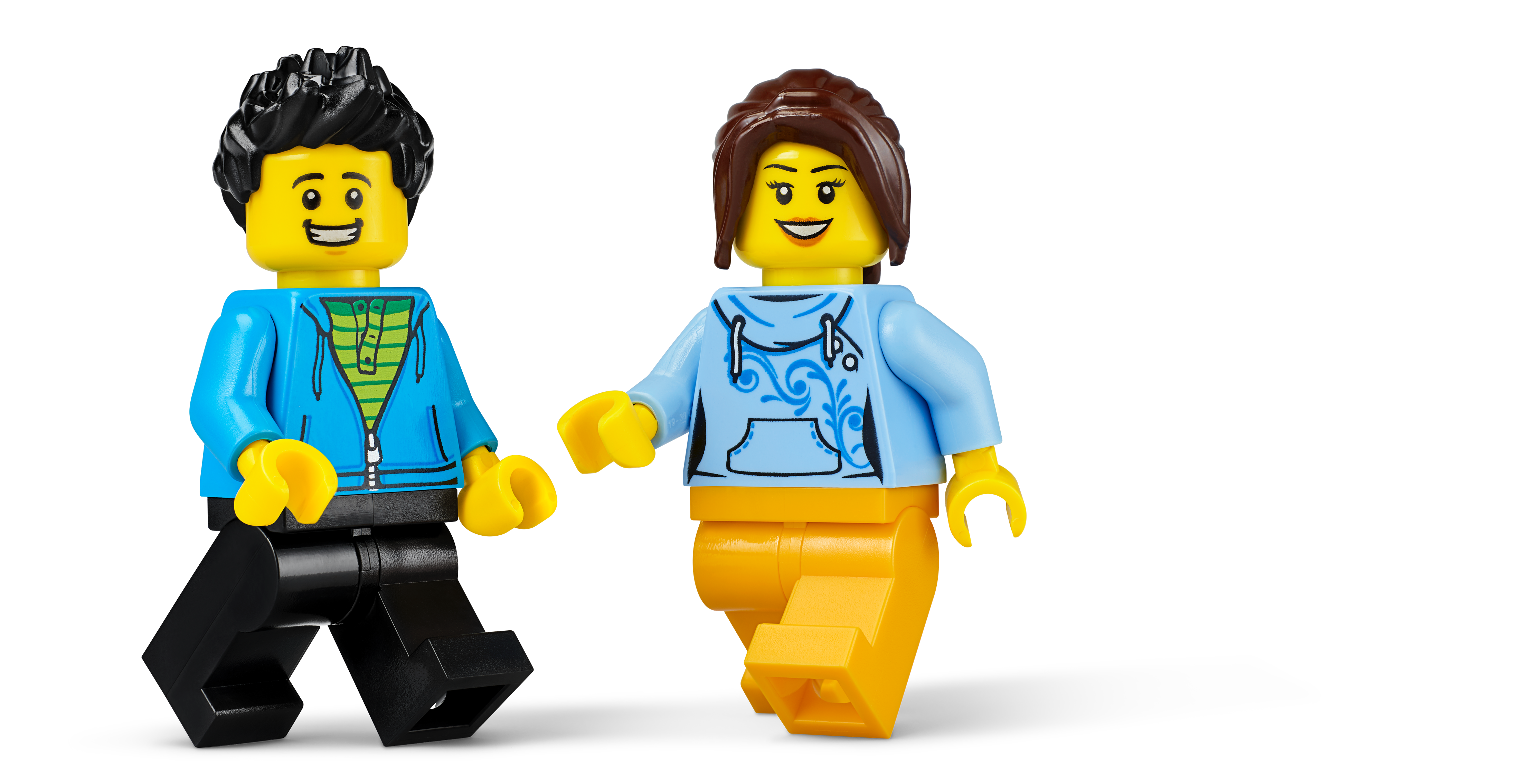 6